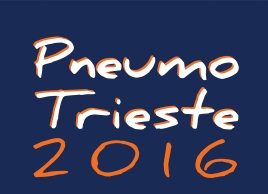 BASI DI FISIOPATOLOGIA RESPIRATORIA
Chiara Torregiani
SC Pneumologia 
Ospedali Riuniti Trieste
La respirazione
Polmone organo DINAMICO
Scopo: RESPIRAZIONE CELLULARE





QUINDI ciclico afflusso di aria nei sacchi alveolari per lo scambio di O2 e CO2 nel letto capillare

Se inadeguato apporto di O2 MINACCIA per organi vitali riserve O2  pochi minuti
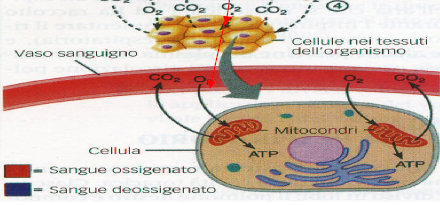 [Speaker Notes: l’utilizzo endocellulare di ossigeno con produzione e smaltimento di anidride carbonica]
La respirazione
FASE VENTILATORIA
FASE DIFFUSORIA
FASE CIRCOLATORIA
FASE  CELLULARE
Il polmone
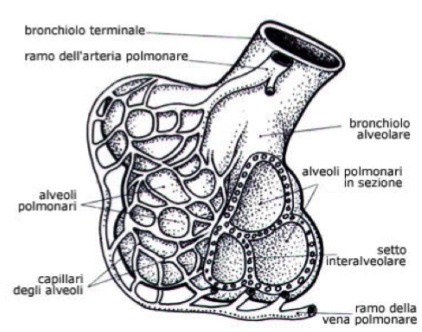 [Speaker Notes: Comportamento el polmone dipende da presenza fibre elastiche e fibre collagene Fibre elastiche accumulano energia meccanica durante inspirazione e Forza di retraz el alveoli vicini mantengono aperto (assieme al surfactante)]
Il polmone
Rivestito dalla pleura riveste parete toracica e si riflette su polmone→spazio virtuale a pressione negativa che trasmette movimento
Sistema di conduzione e parenchima
MATRICE TRIDIMENSIONALE di FIBRE COLLAGENE ED ELASTICHE →ritorno elastico passivo
Fibre assiali seguono diramazioni vie aeree
Fibre periferiche dalla pleura viscerale clungo i setti interlobulari
Fibre settali alveolari lungo setti alveolari
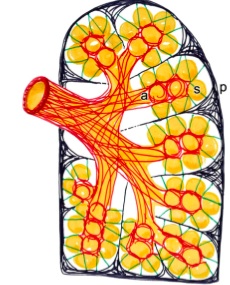 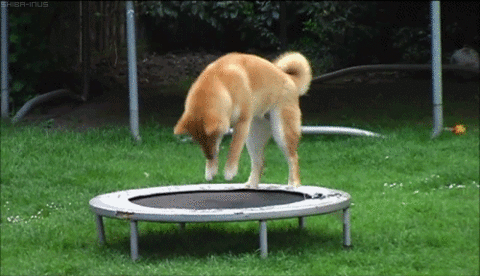 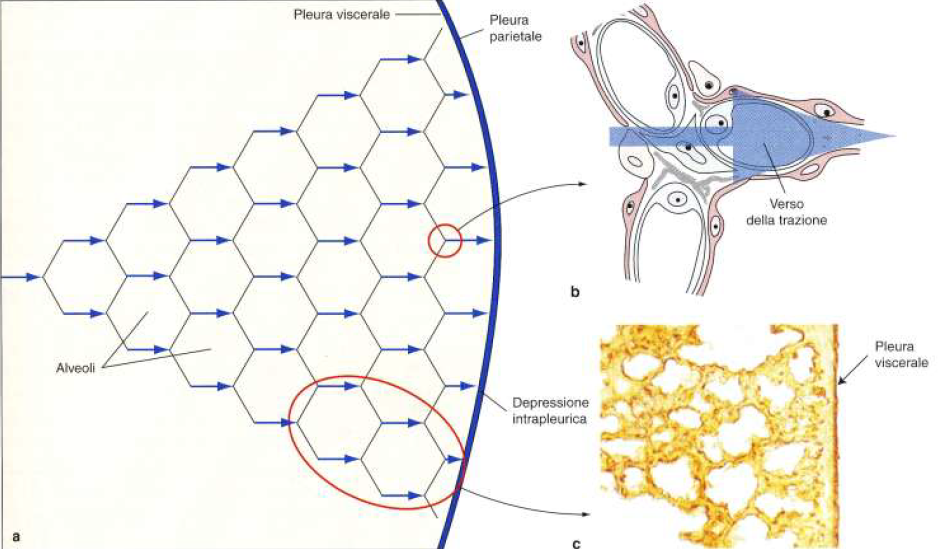 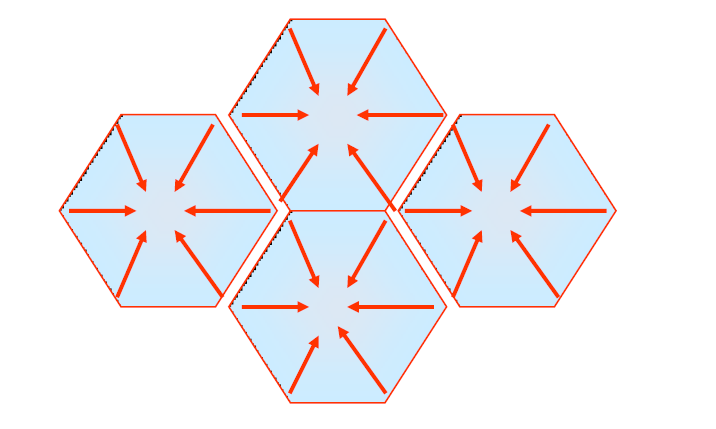 [Speaker Notes: Comportamento el polmone dipende da presenza fibre elastiche e fibre collagene Fibre elastiche accumulano energia meccanica durante inspirazione e Forza di retraz el alveoli vicini mantengono aperto (assieme al surfactante)]
Il polmone e la pleura
[Speaker Notes: Doppio foglietto con minima qunantità di liquido e pressione negativa all’interno. Foglietto esterno aderisce alla parete toracica foglietto interno aderisce al polmone. Quando la parete toracica si sposta il foglietto interno e quindi il polmone viene trascinato]
Le resistenze
Mm inspiratori si contraggono per superare l’impedenza dei polmoni e della gabbia toracica per generare flusso inspiratorio. Resistenze: 
Elastiche intrinseche al sistema polmone-gabbia toracica
Resistenze delle vie aeree

Mm respiratori devono superare queste resistenze per compiere il lavoro respiratorio
                                   Flusso aereo=Δ P/R  
                          R=8xLungh x viscosità/π raggio4
Gli alveoli e la diffusione
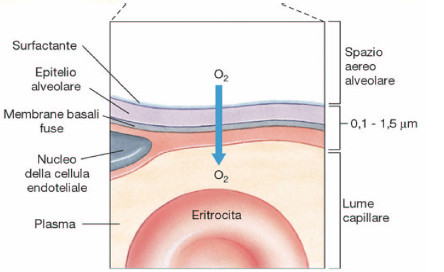 Membrana semipermeabile
130m^2 superficie alveolare (1/2 campo tennis)
Barriera alveolocapillare 0.5um
Contenuto sangue capillare 200ml
Legge di Fick 
G= Coeff xArea/Spess x (P1-P2)
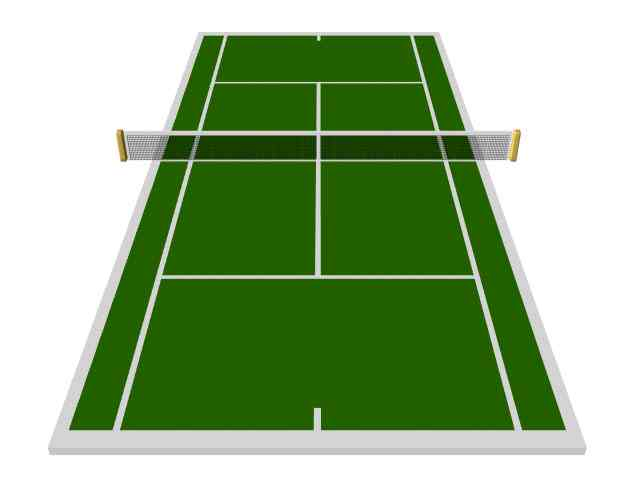 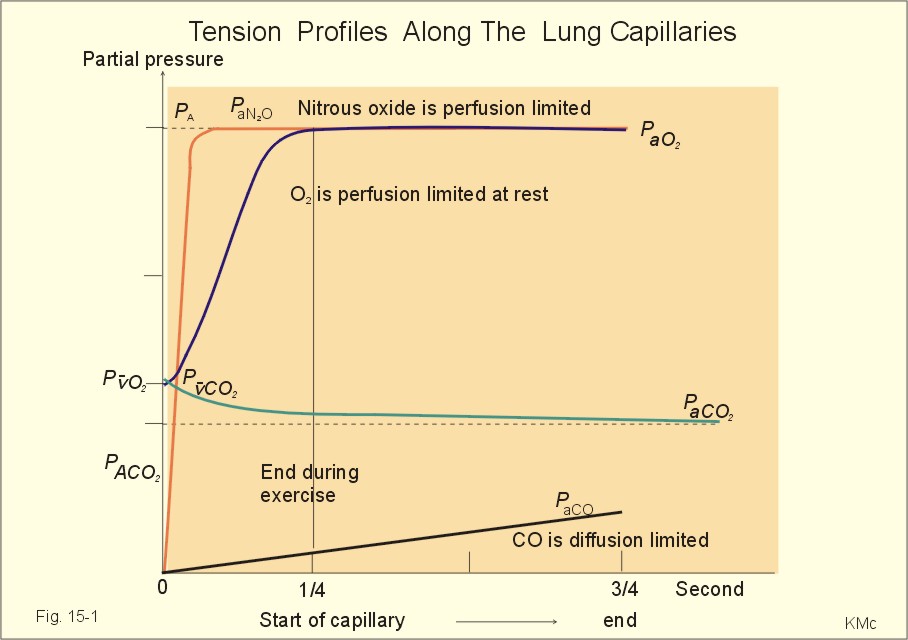 [Speaker Notes: Quantità di gas che passa attraverso una membrana= coefficiente solubilità x superficie della membrana /spessore membrana x differenza di pressione parziale del gas]
La pompa ventilatoria muscoli respiratori e la gabbia toracica
Generatori di flusso aereo= P atm (=)-P alv(↑o↓)/Resist
Utilizzati in inspirazione forzata
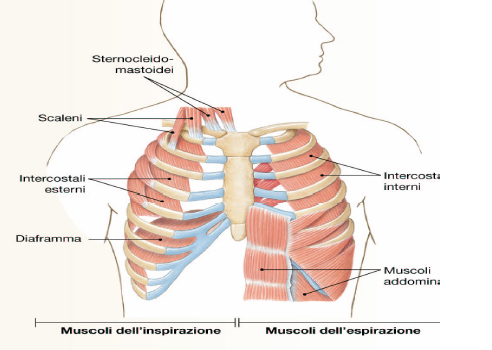 STERNOCLEIDOMASTOIDEI
Utilizzati in espirazione forzata
SCALENI
INTERCOSTALI INTERNI
Inspirazione tranquilla
INTERCOSTALI  EST muovono gabbia toracica vso l’alto-esterno
ADDOMINALI
DIAFRAMMA, pistone si abbassa di 1.5cm
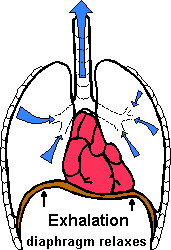 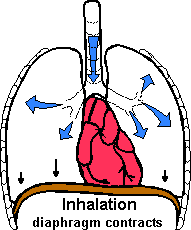 Espirazione: PASSIVA data dal rilassamento del diaframma e dall’energia acquisita dell’elastico (fibre elastiche)
[Speaker Notes: P atm (non cambia)-
Diaframma struttura cupoliforme si attacca sulle vertebre e sulle coste, sio abbassa di circa 1.5cm durante l’inspirazione tranquilla 6-7 cm durante inspirazione forzata]
La pompa ventilatoria muscoli respiratori e la gabbia toracica
Inspirazione: coste verso l’alto e l’esterno
↑ diametro anteroposteriore e laterolaterale
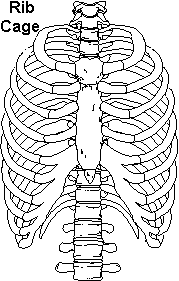 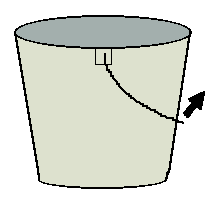 [Speaker Notes: 1° costa rimane fissa, MM interc est portano vso alto coste successive aumentano diametro ANT-POST e LAT-LAT]
La pompa ventilatoria muscoli respiratori e la gabbia toracica
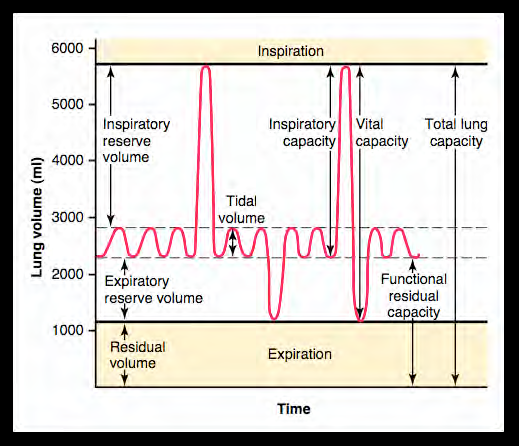 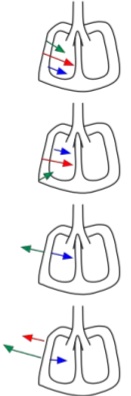 CV%
CV%
TLC
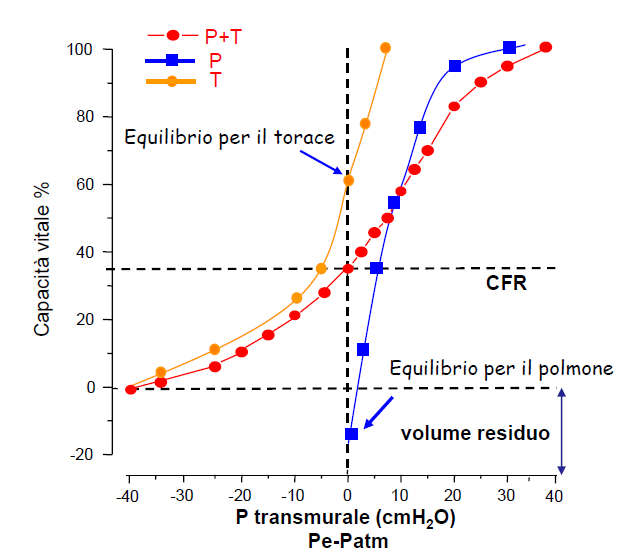 [Speaker Notes: P atm (non cambia)-
Diaframma struttura cupoliforme si attacca sulle vertebre e sulle coste, sio abbassa di circa 1.5cm durante l’inspirazione tranquilla 6-7 cm durante inspirazione forzataP transmurale sist resp P misurata alla bocca in asssenza di flusso a glottide aperta e press est (che non cambia)]
CV%
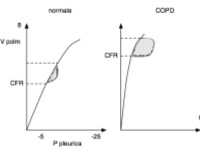 CV%
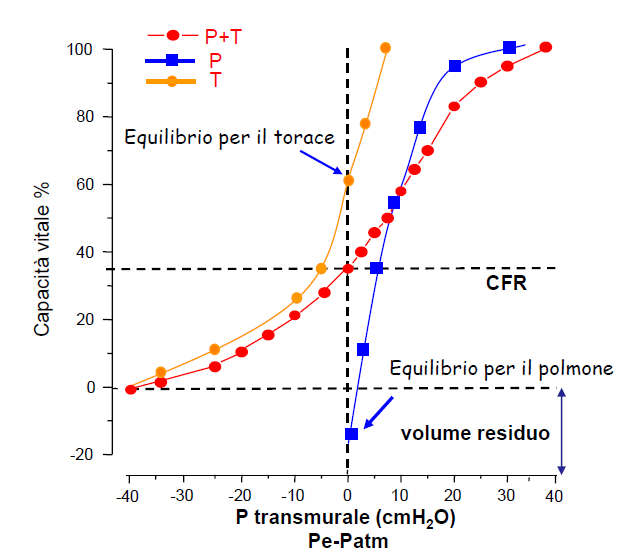 La spirometria
Misura il risultato del lavoro del mantice respiratorio
Volumi mobilizzabili mediante manovre lente/forzate
Volumi non mobilizzabili
Diffusibilità dei gas
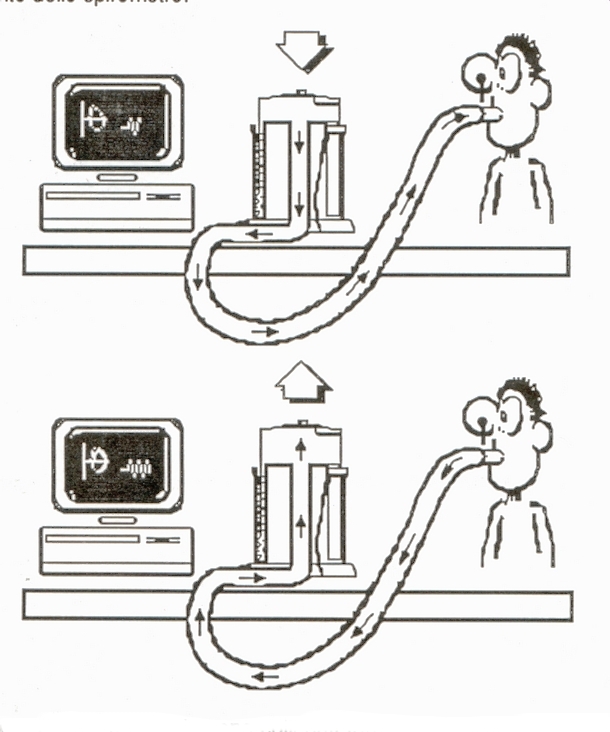 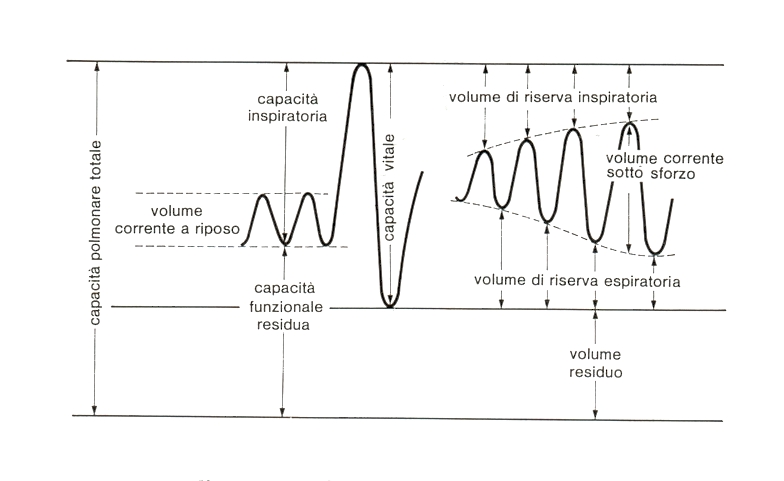 CVF
5
4
VEMS = 4L
CVF  = 5L
VEMS/CVF = 0.8
3
Volume, litri
2
1
1
2
3
4
5
6
1
Tempo, sec
Normale
5
4
3
VEMS = 1.8L
CVF = 3.2L
VEMS/CVF = 0.56
Volume, litri
2
Deficit
Ostruttivo
1
1
2
3
4
5
6
Tempo, secondi
Criteri ostruzione bronchiale 
ostruzione bronchiale
- ERS/ATS (2005)
  FEV1/VC %pred < Limite inferiore di confidenza
  -  Clinical/GOLD*
   FEV1/FVC < 70% (valore fisso) post broncodilatazione 
                                                       *(Global initiative for Chronic  Obstructive Lung Disease)
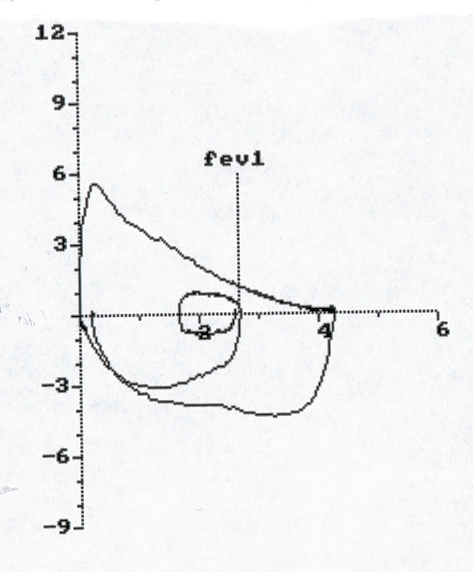 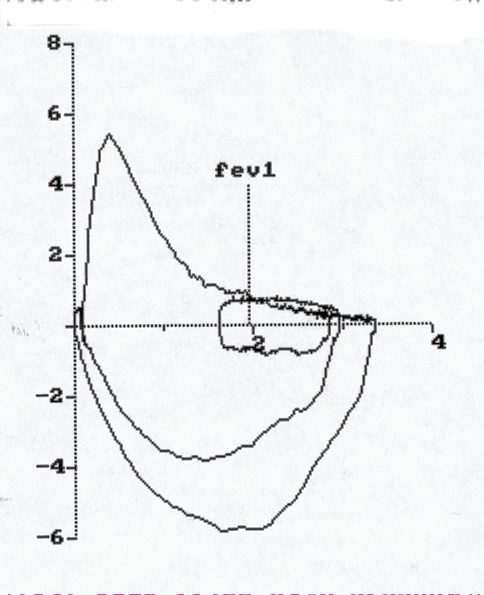 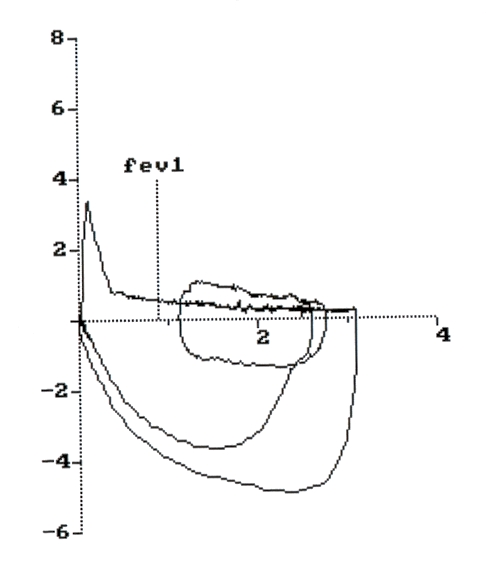 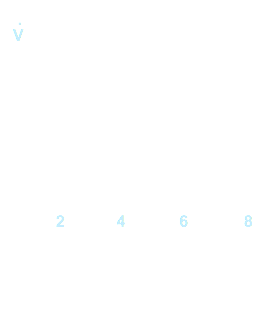 V
Ostruzione lieve
Ostruzione moderata
Ostruzione grave
La pompa ventilatoria muscoli respiratori e la gabbia toracica
OSTRUZIONE BRONCHIALE
IPERINFLAZIONE
CARICO 
MECCANICO
CAPACITA’ MUSCOLARE
MM RESPIRATORI
IPERINFLAZIONE
DEBOLEZZA
ALTERATA COMPLIANCE
FATICA
La pompa ventilatoria la misura della forza dei muscoli respiratori (1)
Misura volumi polmonari
Volumi polmonari mobilizzabili:
Deficit mm inspiratori IC VC
Deficit mm espiratori ERV
Volumi polmonari non mobilizzabili = RV con RV/TLC
Curva flusso/volume: fase espiratoria può ess tronca, fase inspiratoria con picco iniziale eccentrico
Massime pressioni alla bocca: MIP misurata a RV (+ forza espansione sist toracopolm), MEP a TLC (+ forza ritorno elastico polm). Modalità esecuzione influenz significativamente risultati. 3 misurazioni con variabilità <20%)
Buona approssimazione delle variazioni di pressione alveolare MIP dice funzione mm inspiratori, MEP  dice funzione mm espiratori, correla con efficacia tosse
Pressione di SNIFF

CPF Picco di flusso alla bocca durante tosse maschera facciale, collegato ad un misuratore di picco di flusso. Si associa a misurazione MEP e CoughgaUtile per decifere inizio tosse assistita (manuale/meccanica). 
Pressione gastrica durante tosse
[Speaker Notes: Pimaz max pressione negativa generata durante  uno sforzo inspiratorio massimale Pe max max press positiva generata durante  sforzo esp, misura forza mm addominali et al. Sono manovre volontarie, necessitano colaboraz
PF durante tosse coinvolge numerosi mm]
La pompa ventilatoria la misura della forza dei muscoli respiratori (2)
CPF Picco di flusso alla bocca durante tosse maschera facciale, collegato ad un misuratore di picco di flusso. Si associa a misurazione MEP e Cough ga Utile per decidere inizio tosse assistita (manuale/meccanica). 
Pressione gastrica durante tosse
Pressione transdiaframmatica da stimolazione magnetica 
Test non volontari, stimolazione della radice del nervo frenico+ catetere in esofago+catetere in stomaco
[Speaker Notes: In pz non collaboranti]
La pompa ventilatoriaI controllori della ventilazione
Corteccia  parziale controllo volontario
Sensori neurochimici CENTRALI: pavimento VI ventricolo: incremento scarica per pCO2
Centri respiratori 
Bulbo encefalico generatori primari del respiro 
Ponte (modulano attività Bulbo)
Motoneuroni primari
Sensori neuromeccanici a livello:
Vie aeree sup
Trachea
Bronchi
Parete toracica (tendini, mmm, articolazioni)
Sensori neurochimici
PERIFERICI
Glomo carotideo: incremento scarica se paO2<60mmHg
Motoneuroni secondari
Muscoli inspiratori
ed espiratori
[Speaker Notes: Corteccia: x parlare, cantare, fare attività fisica, defecaere
Sensori neurochimici periferici via glossofaringeo
Sensori neuromecc via vago]
VENTILAZIONE/MINUTO E’ COSTANTEMENTE RAPPORTATA AI PRODOTTI DEL METABOLISMO CELLULARE
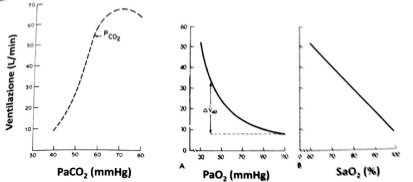 In sgg normale in condizione di iperossia
Meccanismi ipossiemia
Ventilazione/perfusione=N
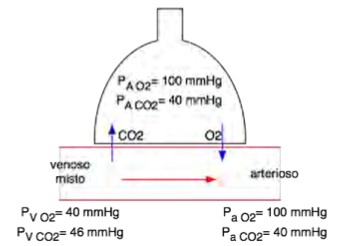 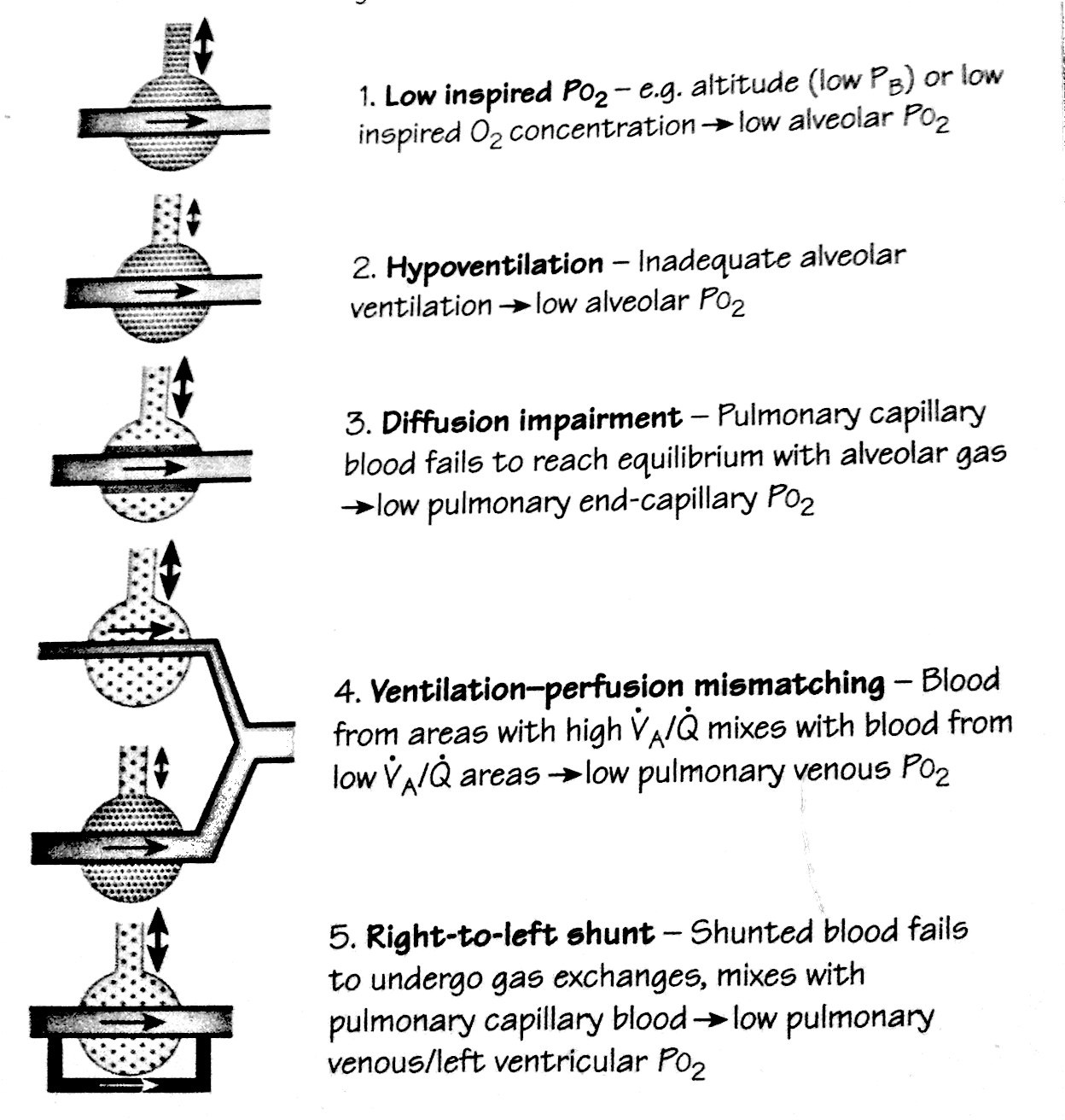 N
N
N
N
N
N
N
QUANDO C’E’ IPOVENTILAZIONE INCREMENTA LA CO2
N
N
N
L’emogasanalisi ed il controllo dell’equilibrio acido-base
La misura dei gas arteriosi è fondamentale per la diagnosi di INSUFFICIENZA RESPIRATORIA (IR) (paO2<60mmHg)
    valutazione meccanismo IR
    correzione IR
3 principali variabili pH pO2, pCO2
ISOLATA (pCO2 N/)
ASSOCIATA AD INCREMENTO DELLA CO2
[Speaker Notes: La prima slide evidenziava come la funzione FONDAMENTALE dell’apparato respiratorio sia la corretta quantità dei gas presenti nel sangue. O2 passa dall’aria alveolare al sangue fino ai mitocondri periferici e poi al sangue venoso misto. CO2 prodotta dai mitocondri e dai sistemi tampone passa dal sangue venoso misto all’aria alveolare. Le 3 variabili sono strettamente legate tra loro
l’incremento della Ventilazione/min mantiene normale/riduce la pCO2]
Incrementi acuti della paCO2 modificano l’equilibrio acido-base del sangue
  CO2 CO2+H2O H2CO3 H+ +HCO3-

Giusta concentrazione H+ è essenziale per i processi biologici 
H+ 40 nanoEq/L prefisso nano=10-9 dà pH 7.40
Na+ 135 milliEq/L prefisso milli 10-3
Ogni giorno 15000 milliEq CO2, 50mEq H+ con metabolismo
                                 [H+]=K[H2CO3]/[HCO3-]=
                                pCO2/[HCO3-]=
                                 polmone/rene
Sabato sera ore 00.30 chiama il PS
SG 82 anni BMI 18.75
BPCO di grado grave con FEV1/FVC 37%, FEV1 0.6L 28% pred
Dispnea ingravescente da 3 giorni con tosse produttiva ed escreato purulento
FR 28 atti/minuto
In AA pH 7.27 pCO2 105 pO2 46 Sao2 77%
Rx torace : enfisema non addensamenti polmonari
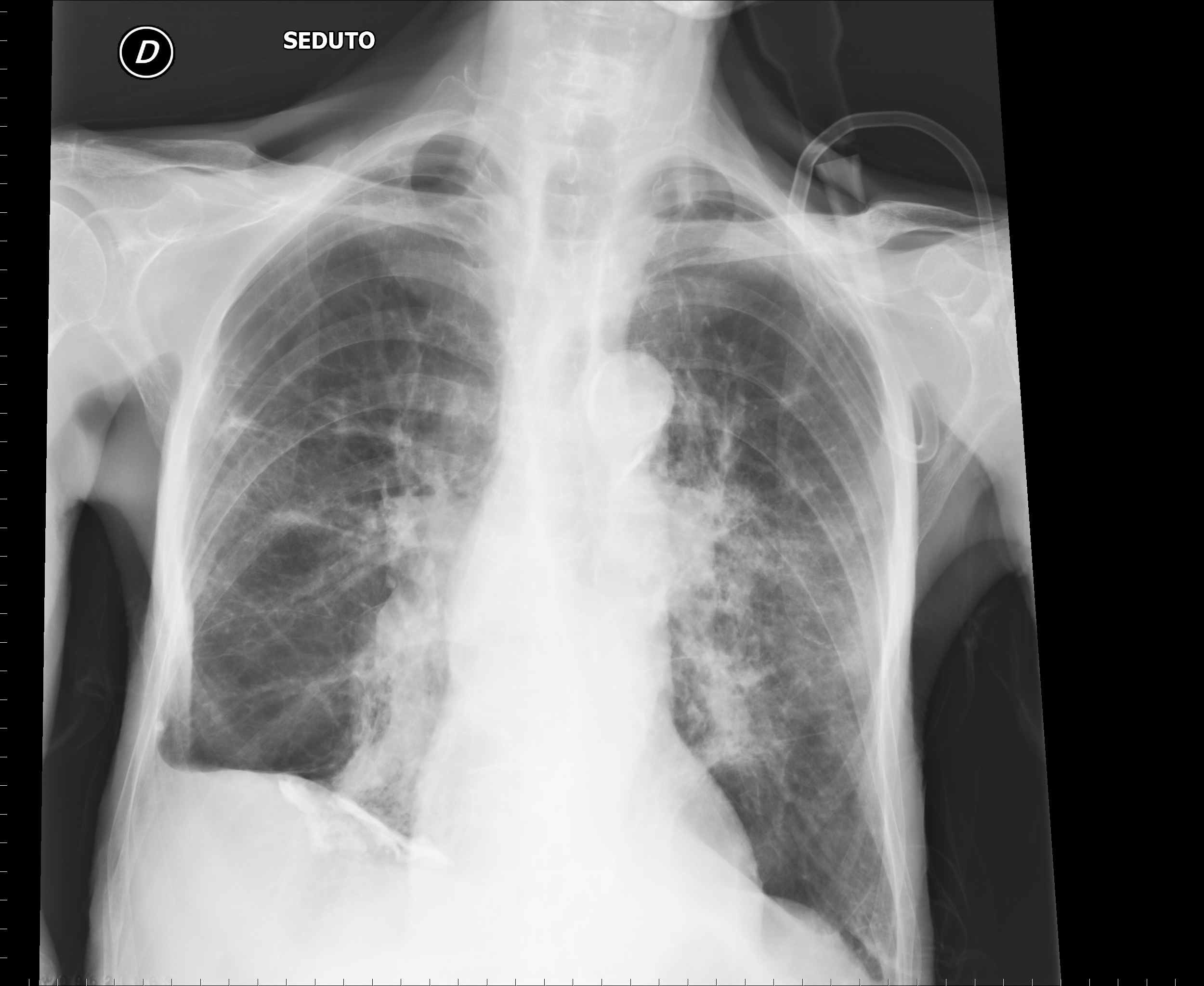 SG 82 anni, BMI 18.75 MAGREZZA, ipotrofia mm
BPCO di grado grave con FEV1/FVC 37%, FEV1 0.6L 28% pred
Dispnea ingravescente da 3 giorni con tosse produttiva ed escreato purulento ostruzione bronchiale
FR 28 atti/minuto respiri rapidi e superficiali >ventilazione spazio morto+tempo di svuotamento alveoli insufficiente+fatica mm respiratori 
In AA pH 7.27 pCO2 105 pO2 46 Sao2 77% IPERCAPNIA ACUTA CON ACIDOSI RESPIRATORIA
Rx torace: enfisema non addensamenti polmonari riduzione curva ritorno elastico polmone
Cosa fare
Attenzione all’ossigenoterapia!!!
Iniziare ventilazione non invasiva
Terapia appropriata dell’infezione
Fisioterapia respiratoria
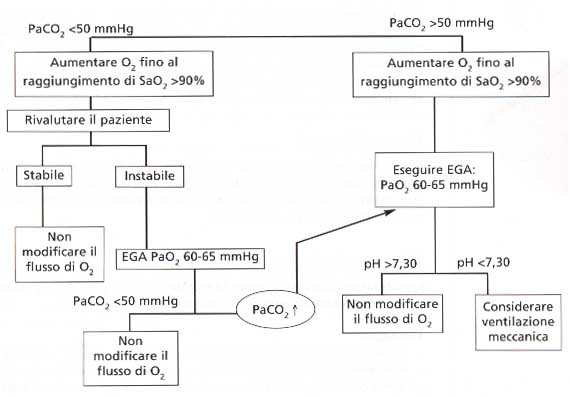